2 класс
Занятие 7
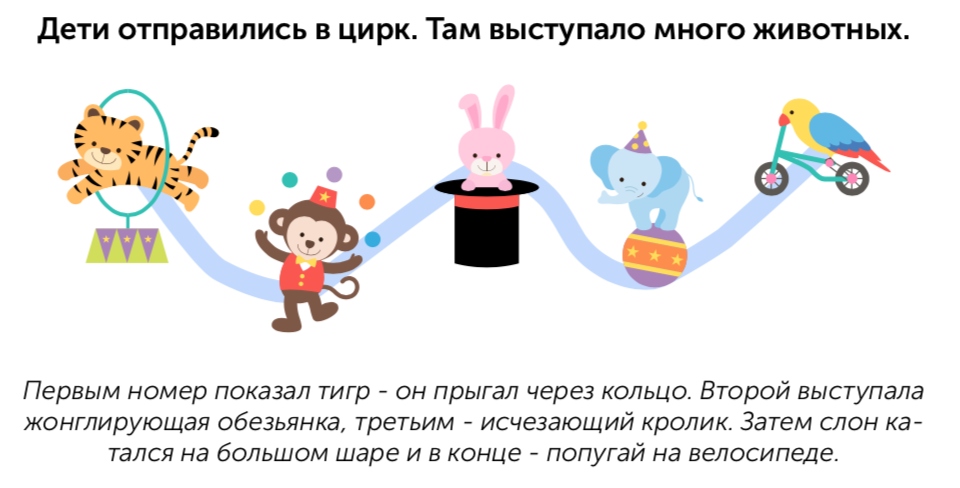 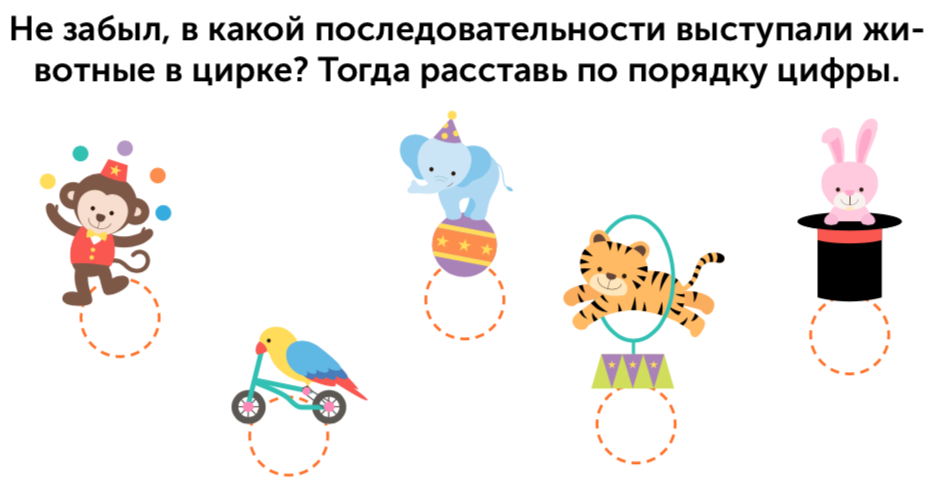 Вставь по аналогии
Подумай, как связаны слова в первой паре и назови подходящее по смыслу слово вместо пропуска.
 
Из муки – оладьи, а из творога – сырники.
Из молока – коктейль, а из апельсина - ________.
Из сливы – джем, а из клубники - ____________.
Из свёклы – борщ, а из капусты - ____________.
Из меха – меховая шапка, а из шерсти - _______.
От коровы  - молоко, а от курицы - __________.
Из руды – металл, а из дерева - __________.
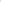 Найди лишнее слово
Какое из слов каждой строчки не сочетается с первым словом.
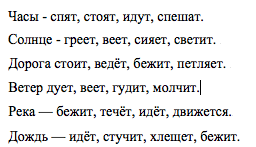 Солнце - греет, веет, сияет, светит.
Найди пару
Найди к каждому слову в левой колонке определение в правой.
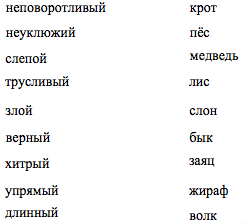 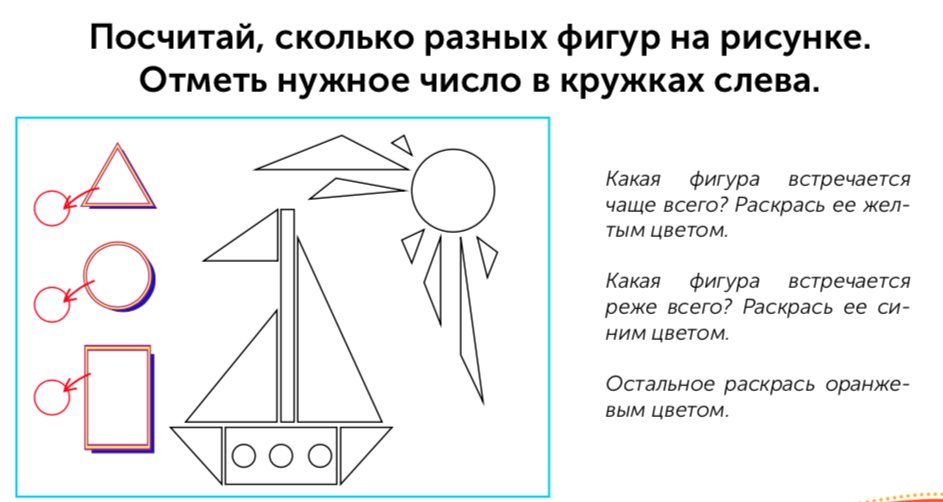 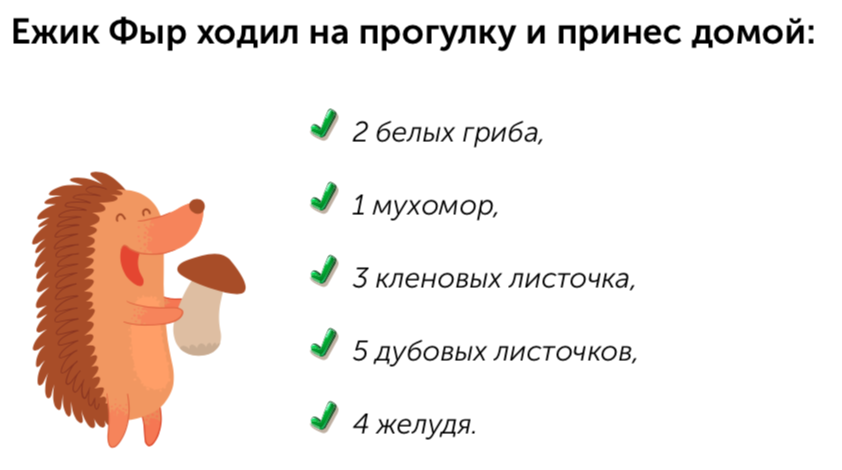 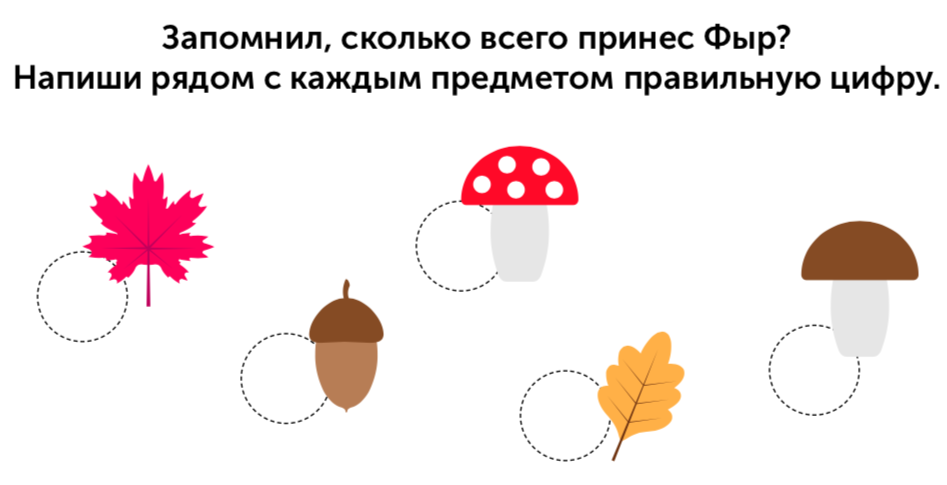 Подбери слово
Подбери слово, которое подходит к каждому выражению. Объясни смысл данных выражений.
 
Как в __________ канул.
     ____________ на лоб лезут.
     Мастер на все _______.
     Толочь ______ в ступе.
     Не в бровь, а в _______.
     Сидеть сложа _________.
     Тише ______ ниже травы.
     В ________ рябит.
     Золотые ________.
     Много ________ утекло.
     Выплакать все _________.